Collective Visioning, SPT, and Hyperstitional Disruption in Organizations
Adam Cowart
December 15, 2017
What is Presencing?
Definition
“Theory U has come to be understood in three primary ways: first, as a framework; second, as a method for leading profound change; and third, as a way of being.”
“Presencing is about rooting down into the present, where the future already exists.”
Self awareness – not only of self but your emerging, potential self
Profound Need for Change
Generative Processes
Two Models of Learning
Cycles
Learning by reflecting on the experiences of the past
B. Learning (and acting) from the future as it emerges (presencing)
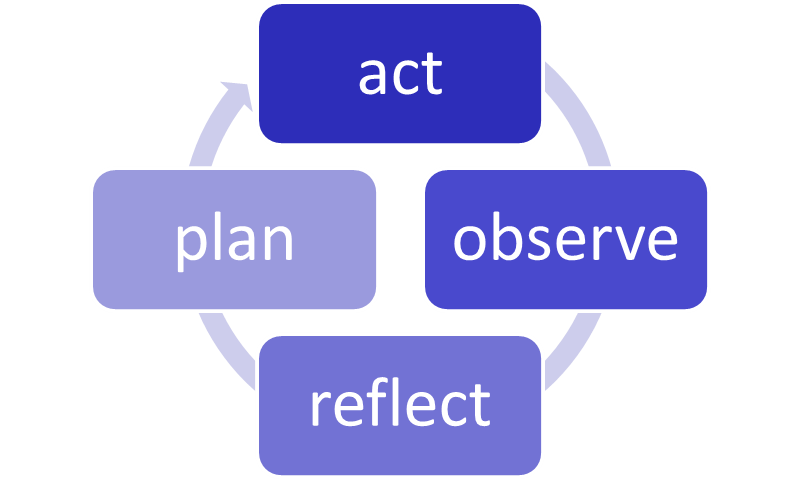 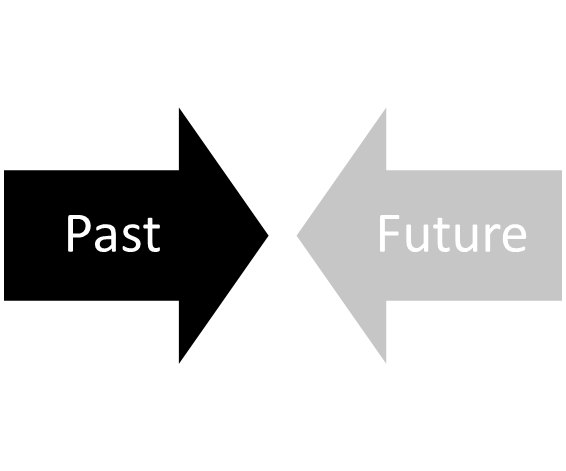 The Journey
Theory U
Performing by operating from the whole
Downloadingpast patterns
Open 
Mind
VoJ
suspending
embodying
Seeingwith fresh eyes
Prototyping the new by linking head, heart, hand
Open 
Heart
VoC
redirecting
enacting
Sensing  from the field
Crystallizing vision and intention
Open 
Will
VoF
letting go
letting come
Presencing connecting to Source
Pathology of Absencing
Anti-Journey
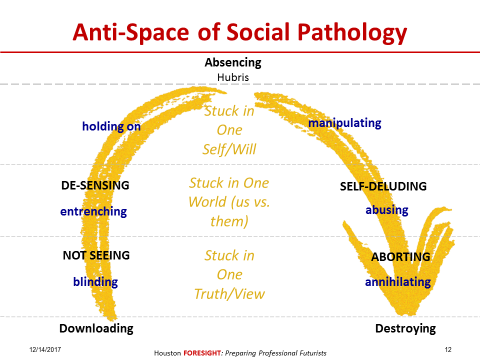 Core Process
Translating Theory U to Multiplicity
Old Language
New Language
Old Frustrations
New Opportunities
Old Images
New Images
Fragmentation of Dominant Narrative
Common Ground of the Past, Current State, (Shared) Future Images
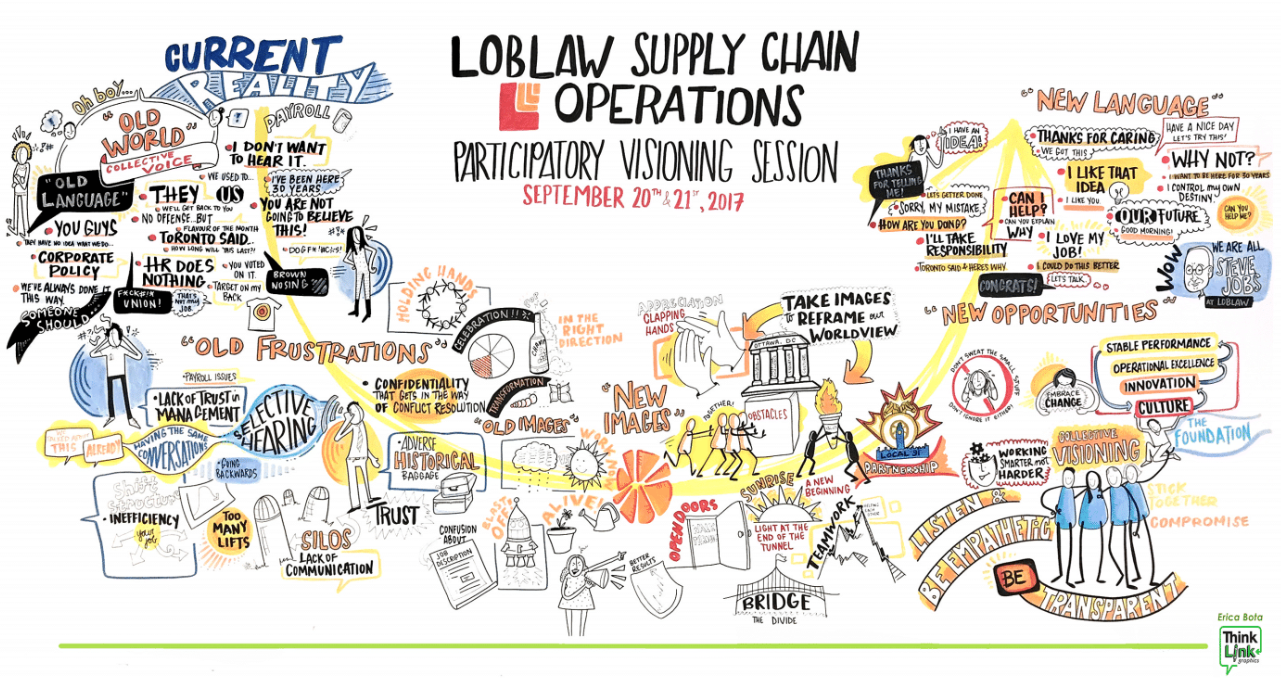 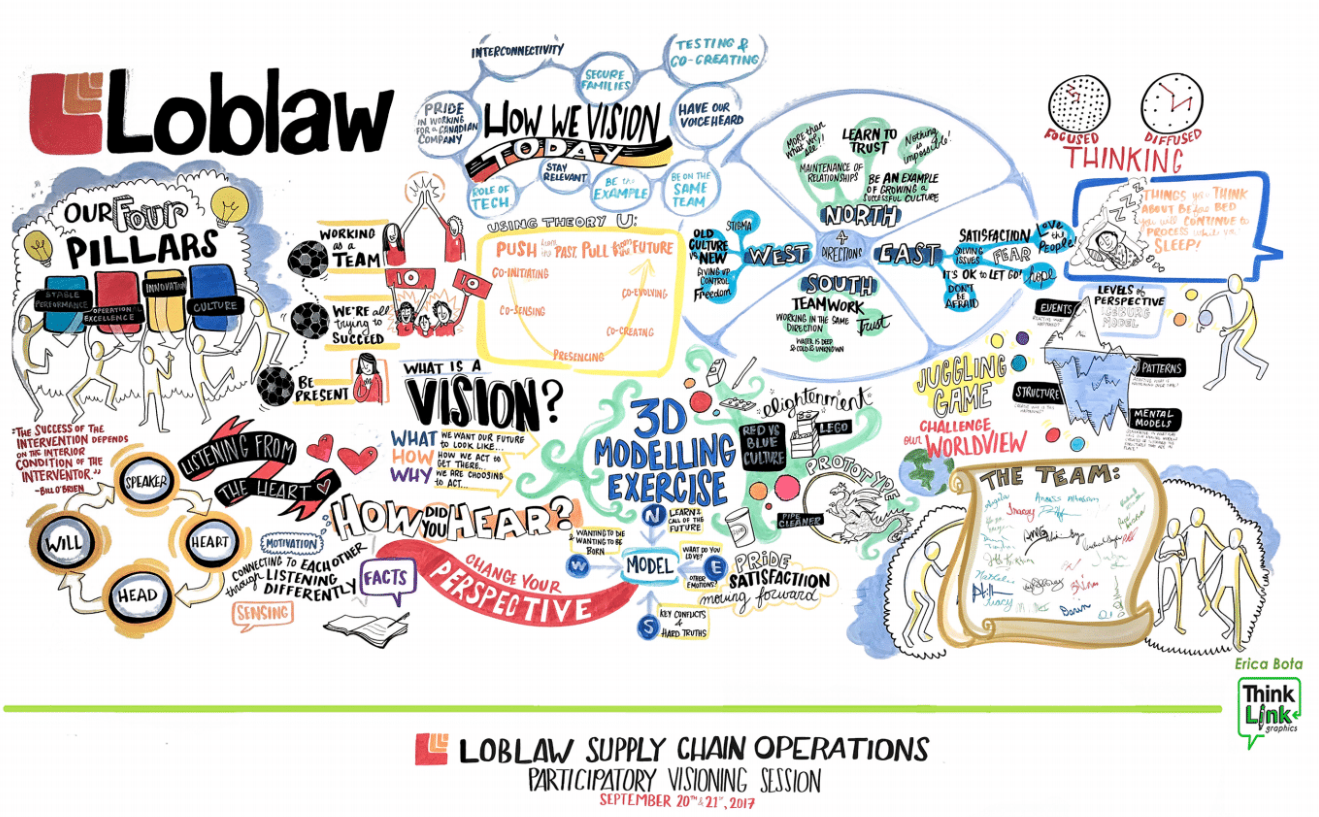 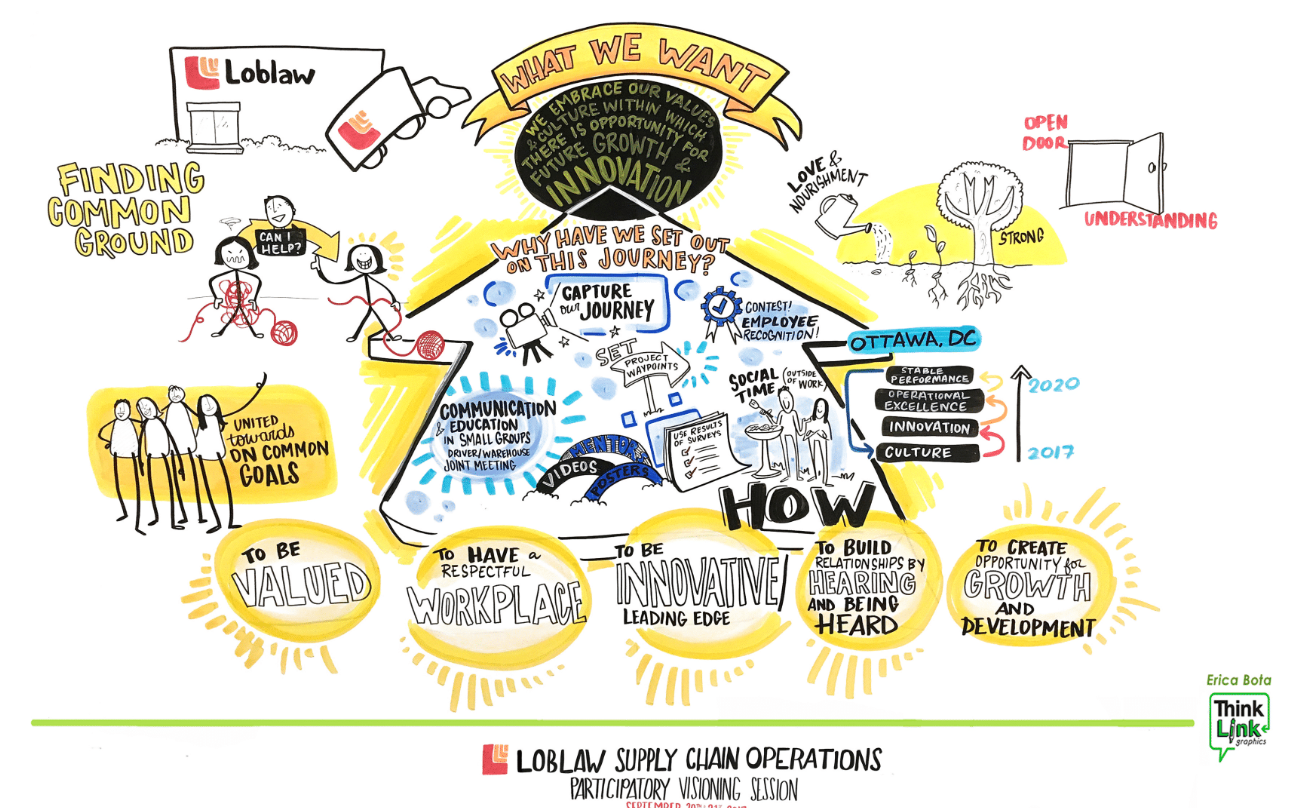 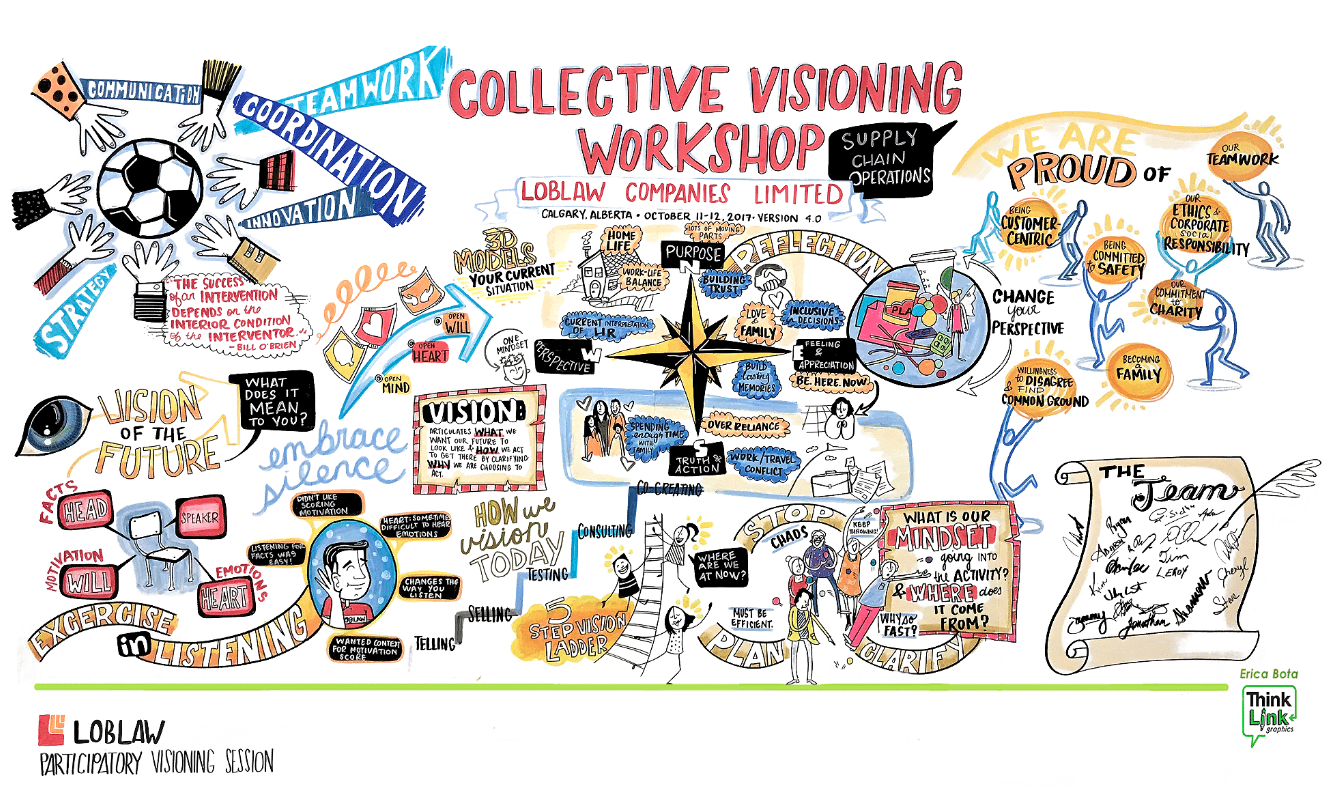 Vision Fluency: Critical Framework
[Speaker Notes: Situating are Vision. Are we happy with the level of Optimism and Agency?]
Social Presencing Theatre
Body-based learning for sensing and articulating the current reality and “exploring emerging future possibilities”.
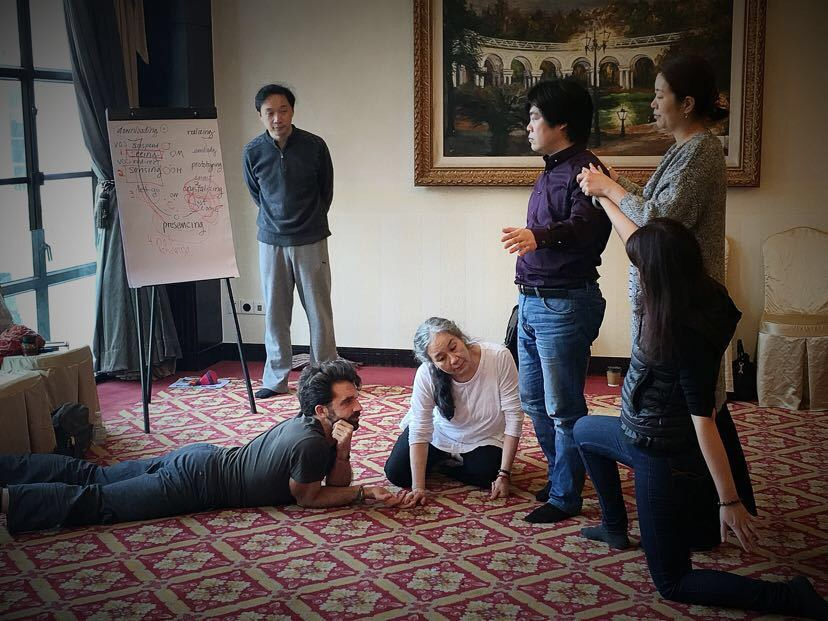 SPT Exercises
10 Minutes Dance
Lie on the floor. Over the course of 10 minutes, move to a standing position, letting your body dictate movement. 
NOT your brain
The Village
1st Iteration: Walk or “run” (no backwards) through space
2nd Iteration: Allow sitting
3rd Iteration: Acknowledgement of others – make eye contact, pause, bow, eye meet again, move on
SPT Exercises
“Stuck” Individual
Think of where personally or professionally you are “stuck”
Allow your body to take on a shape/posture that embodies this “stuck”. 
Clarify
Create posture 2 for “unstuck”
Clarify
Allow body to discover the path from gesture 1 to gesture 2
“Stuck” Group Exercise
Follow all steps of “Stuck” Individual exercise
For gesture 1, position others in group around you, to create a group “stuck” sculpture
Clarify gesture, then allow body to trigger movement, ultimately ending in gesture 2
Once complete, allow moment of clarity, then each person in group says the first word that comes to mind (“stuck” goes last)
SPT “Stuck System” Mapping Exercise
Whole System Dance
Name the “Players” in the System – Name Tags for each player
One at a time, a player enters and explores space before taking a position and a posture/gesture
Once all players have chosen their position, there is a moment of collective clarification
Then “dance” begins
Movement continues for several minutes until each “Player” reaches a final resting space
Each player then says one word – whatever comes into mind first
Algorithmyth/Entangled
Impact Festival 2017
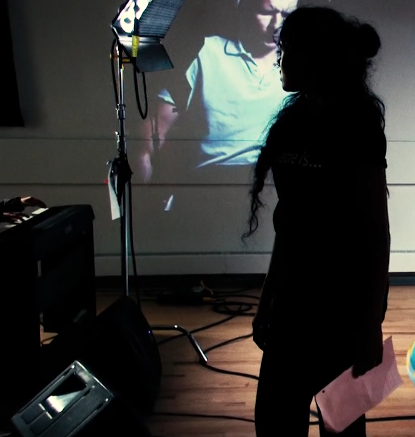 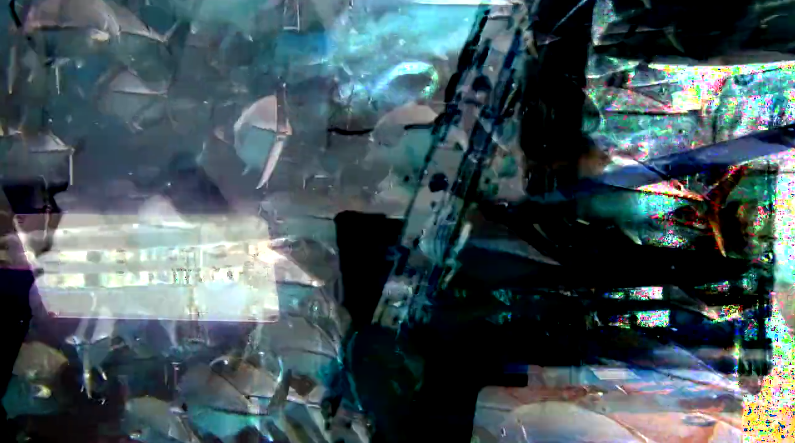 Centre for Quantum Computing
University of Waterloo
Causal Layer Analysis
Sohail Inayatullah
Connecting Across Space and Time
Quantum Entanglement
Particles interacting in such a way that the quantum state of each particle cannot be described independently of each other
“Spooky action at a distance” Einstein
Across Space
Organizational Sensemaking, Quantum Storytelling and Innovation - Tamaraland
Hyperstitional Processes
Fiction to Reality
“Hypersititions by their very existence as ideas function causally to bring about their own reality… transmuting fictions into truths.” Nick Land
Transmutations Across Time
Hyperstitional Disruptions Across Time: Past Present and Future Time in Innovation Ideation and Hauntology
From Tamaraland to Hauntological House
Living Story or Undead???